小学英语2021版
2B教材思维导图汇编








  海洋岛学校小学部 英语组
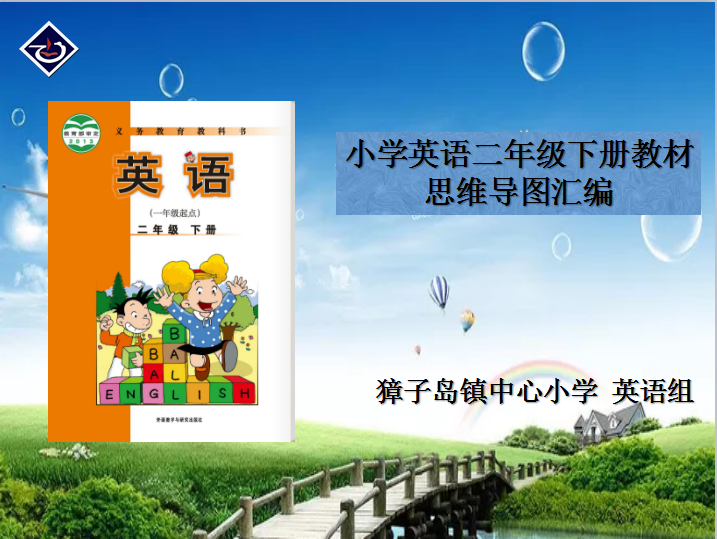 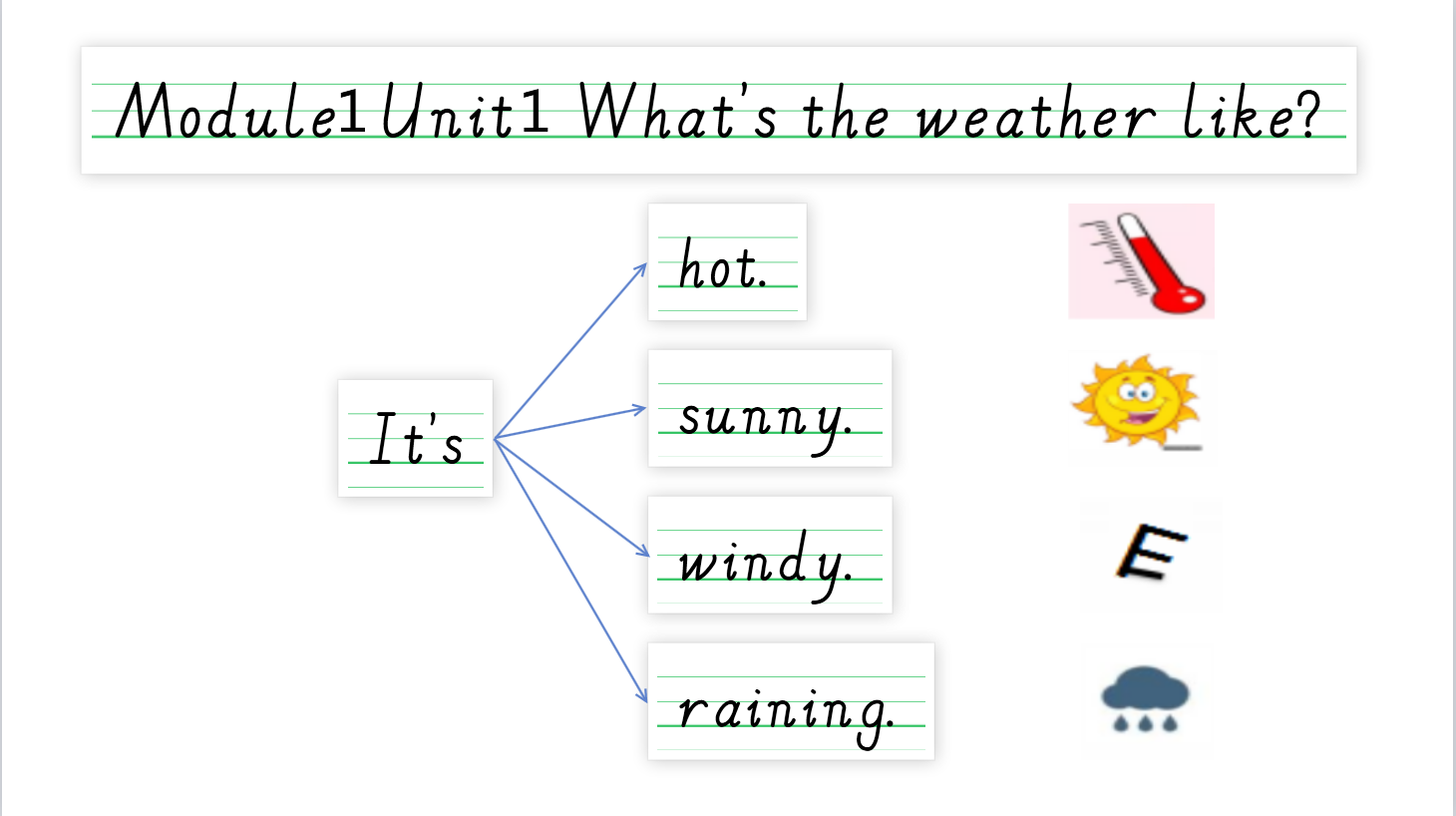 谢晓文
谢晓文
谢晓文
谢晓文
谢晓文
谢晓文
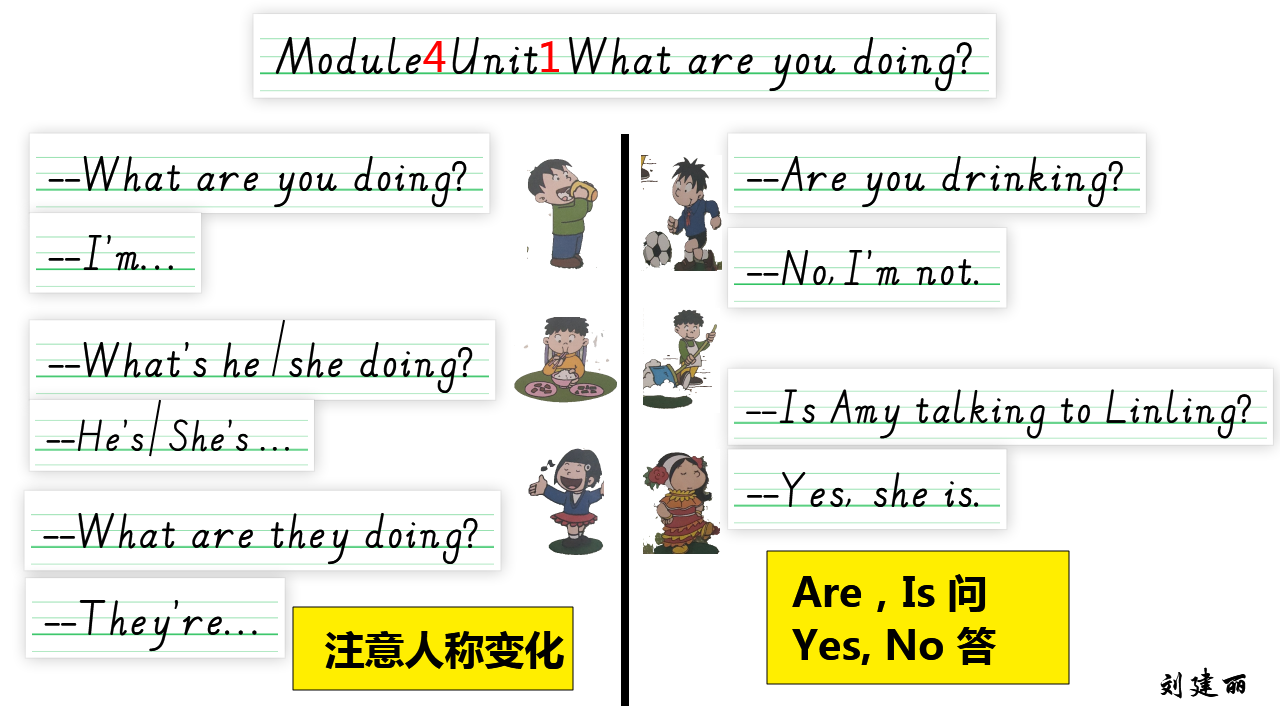 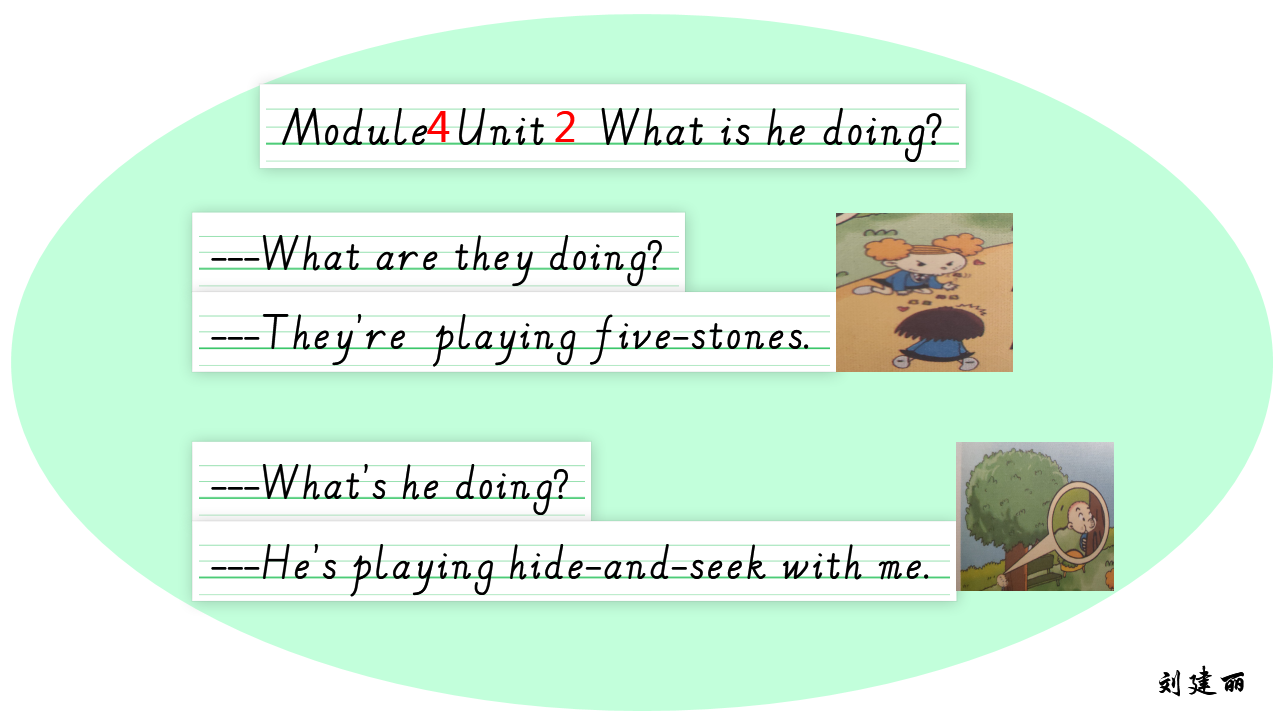 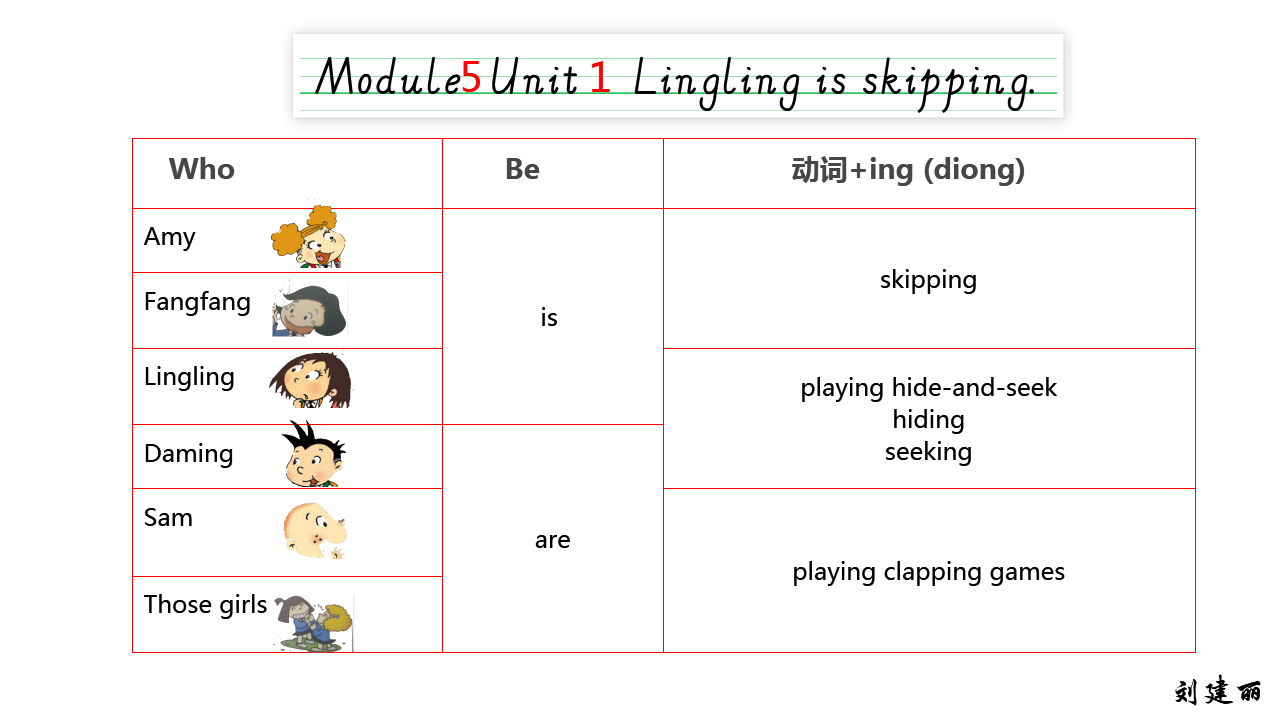 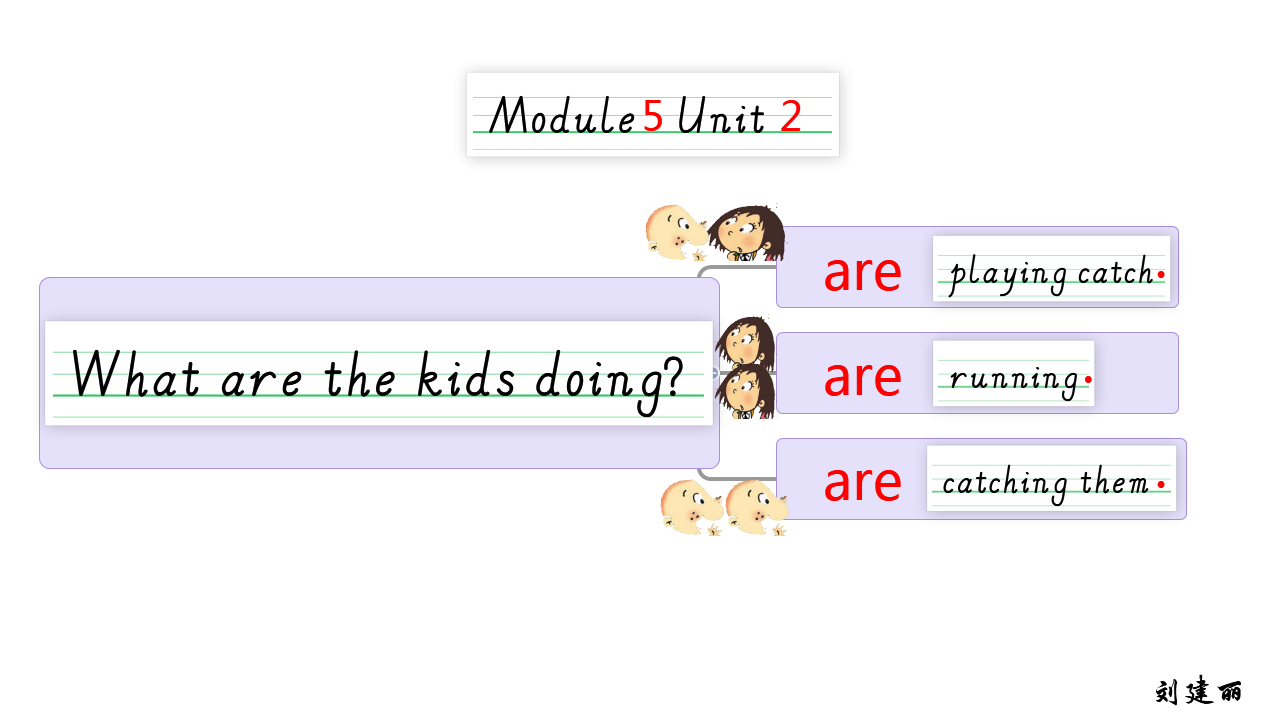 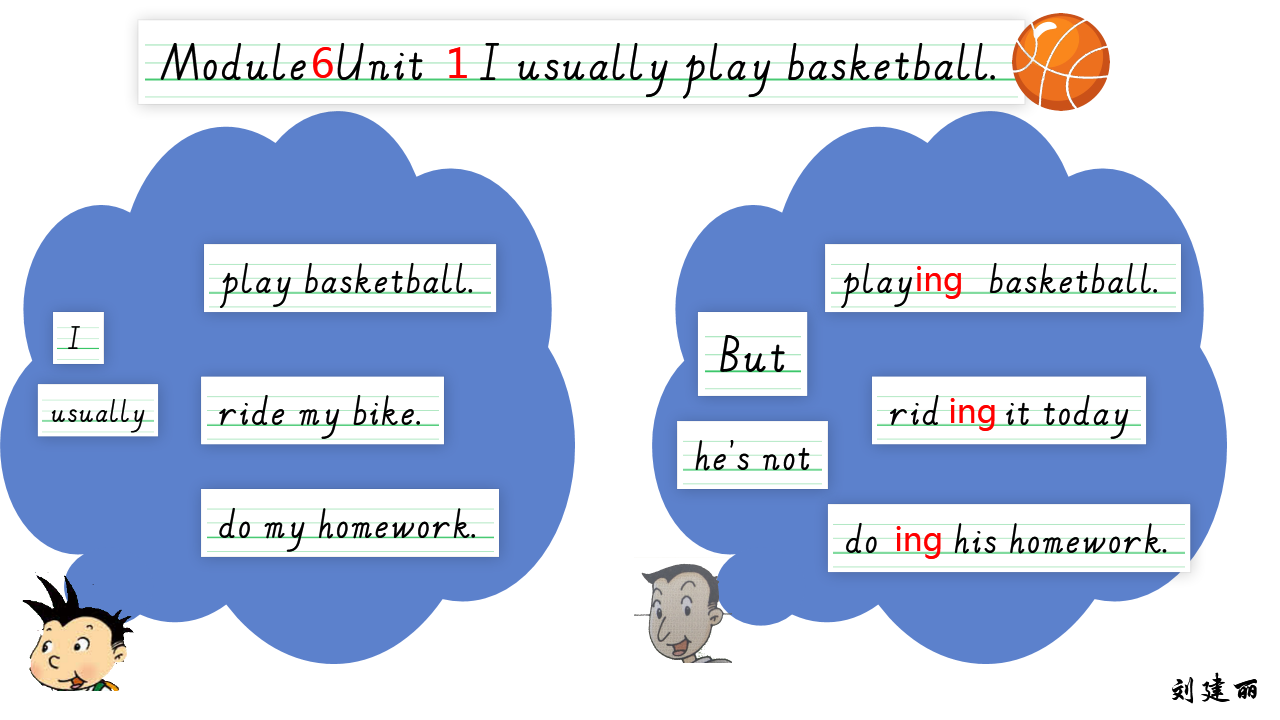 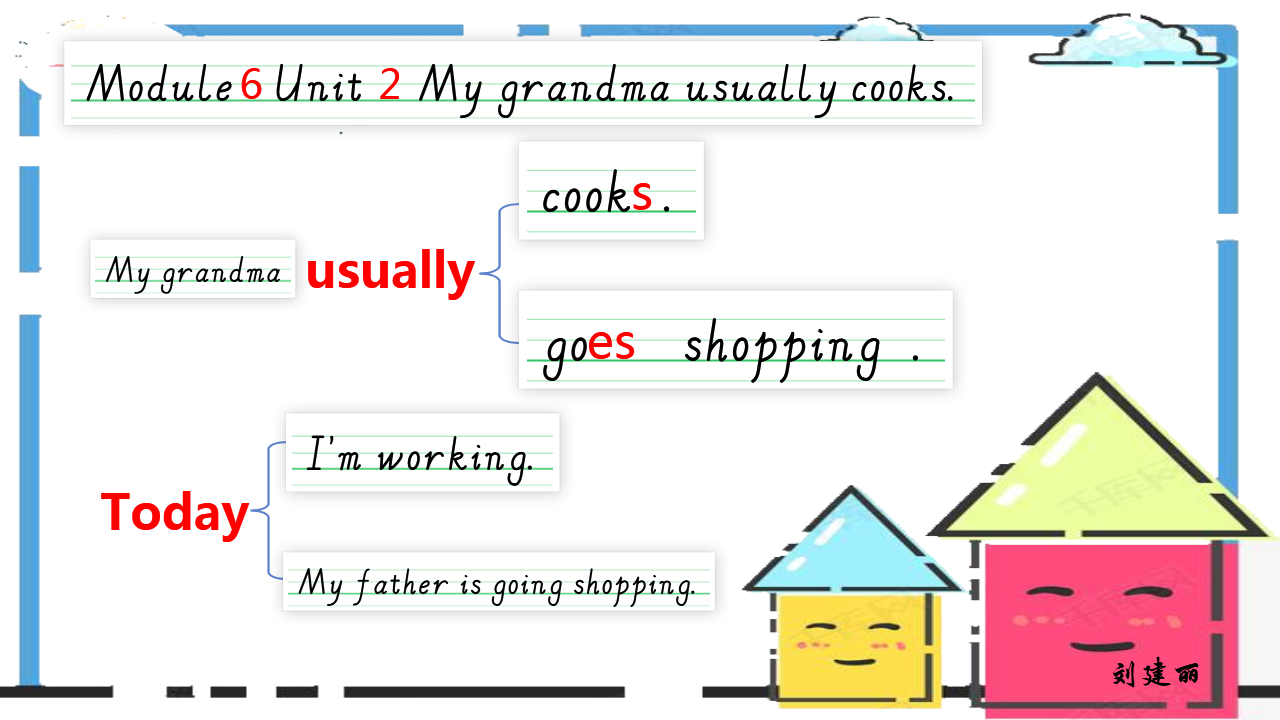 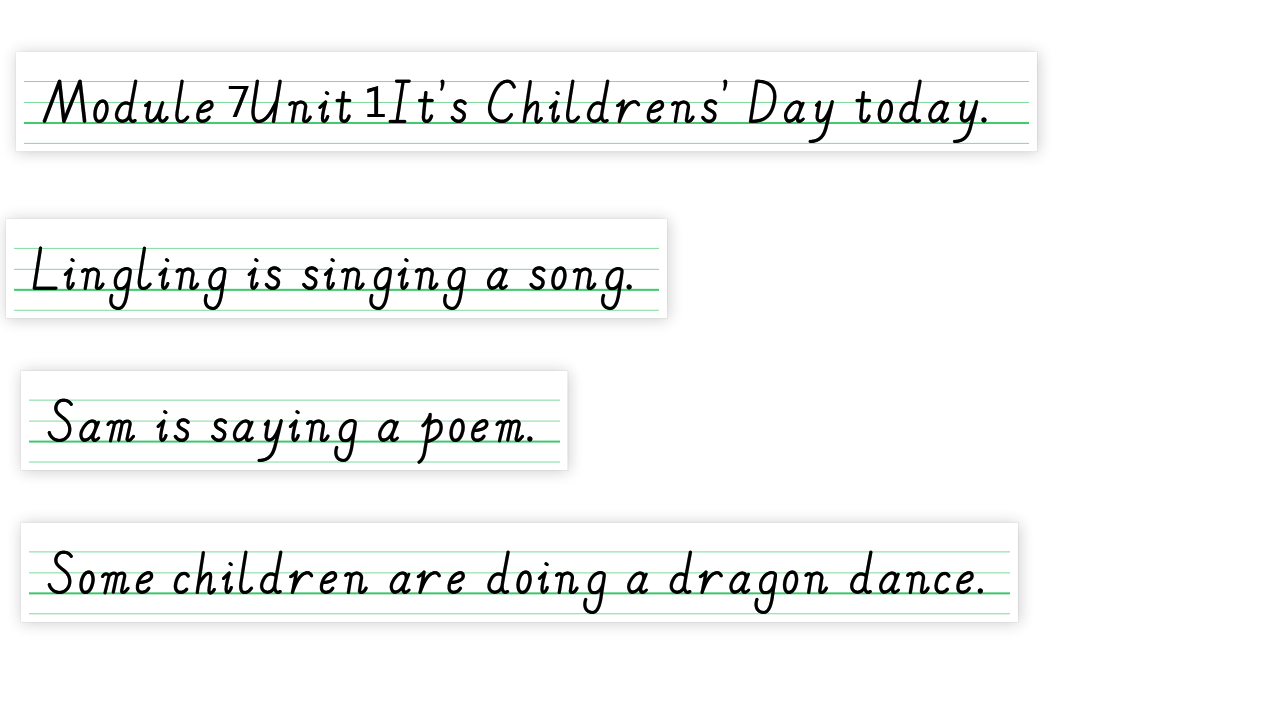 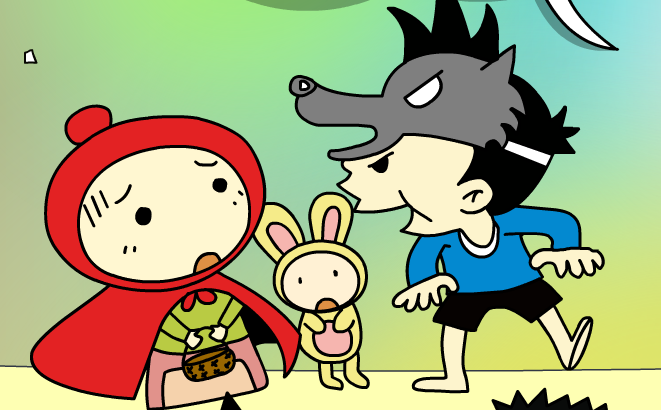 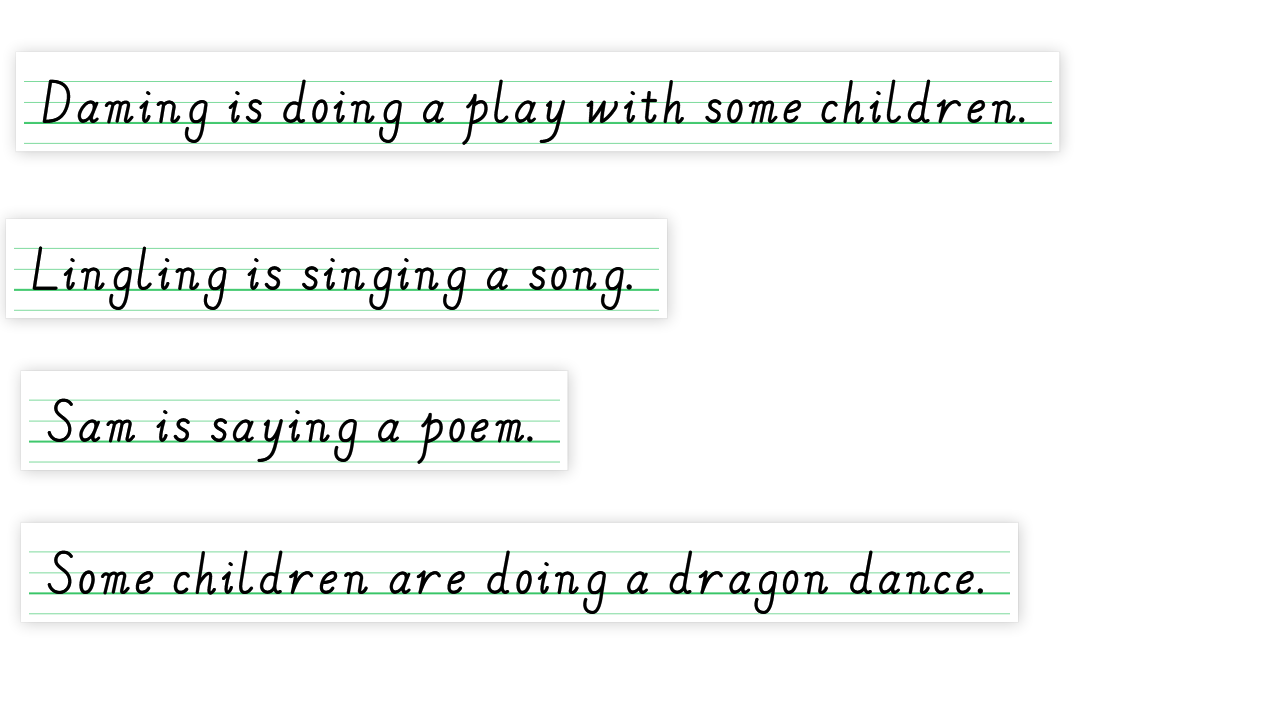 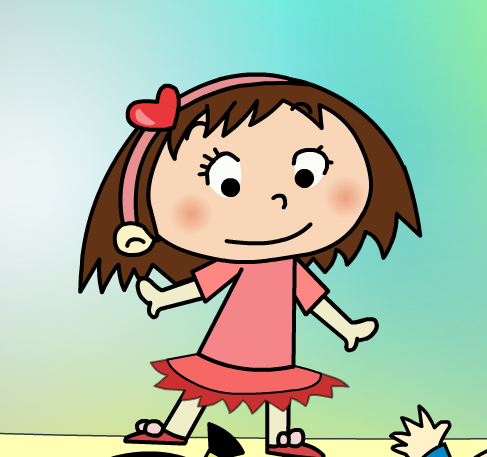 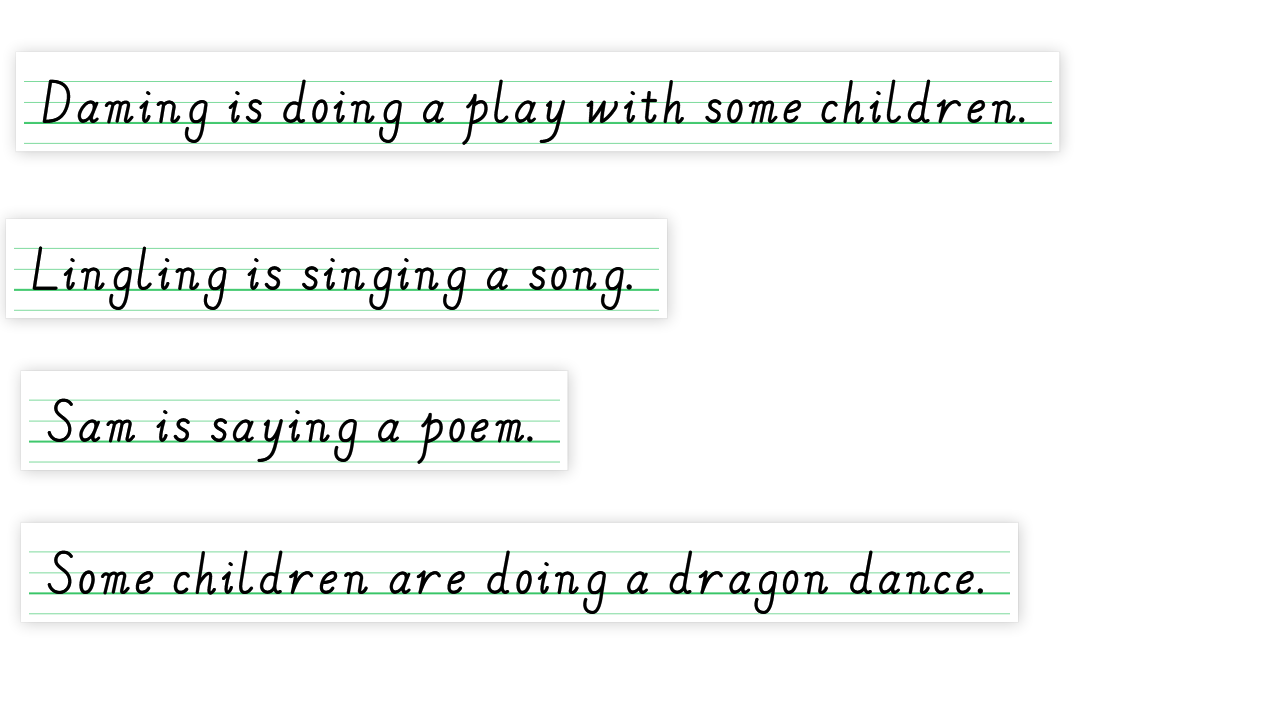 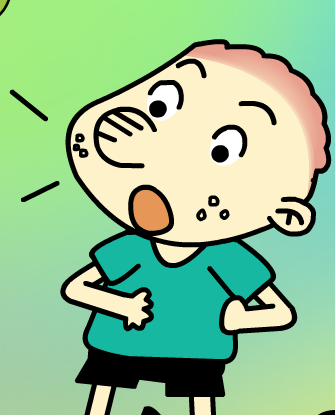 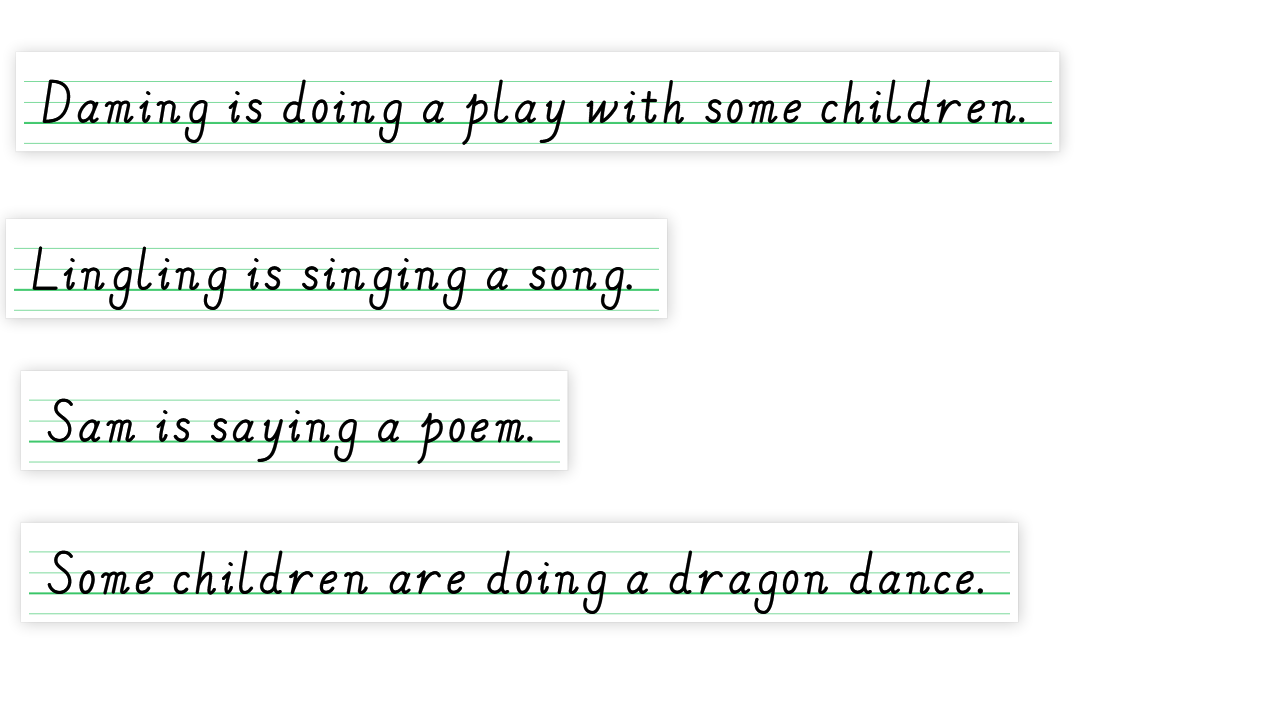 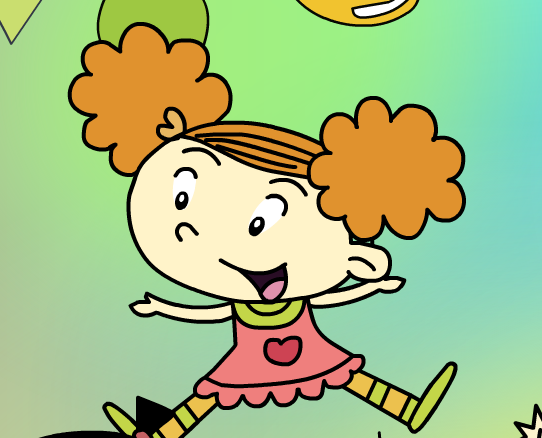 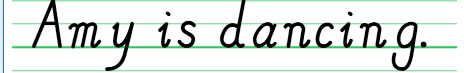 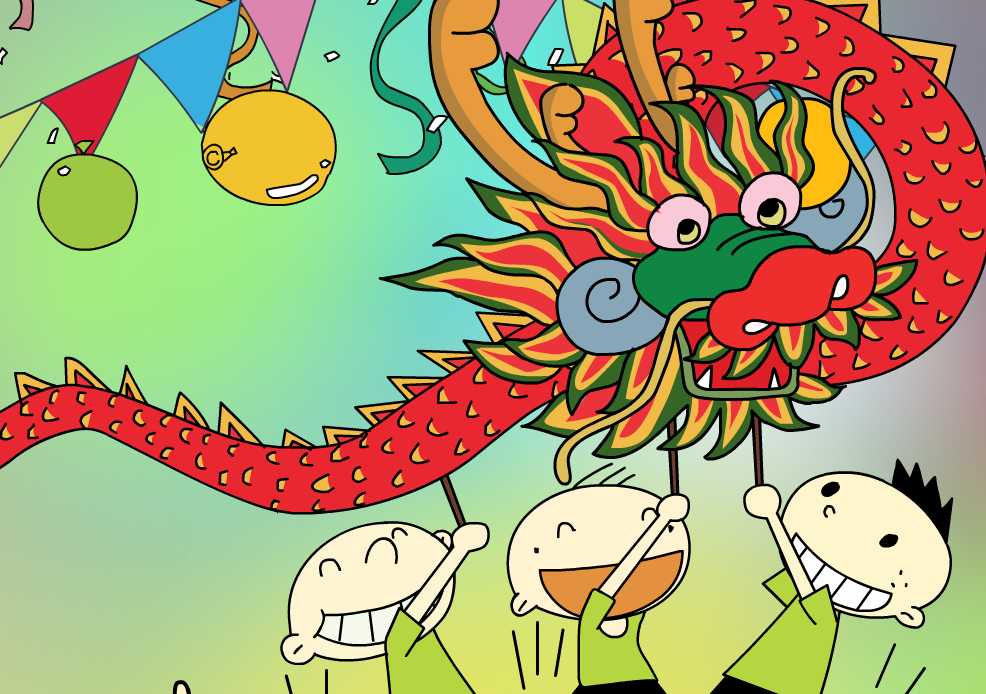 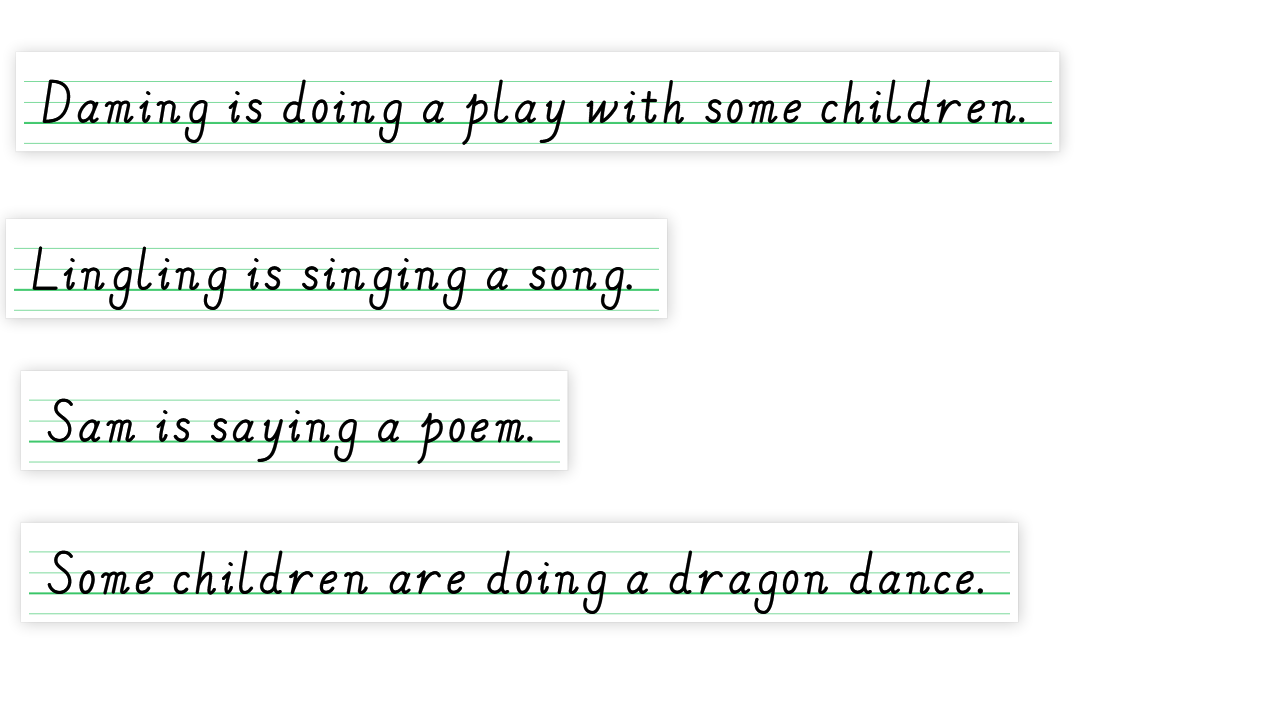 王雪
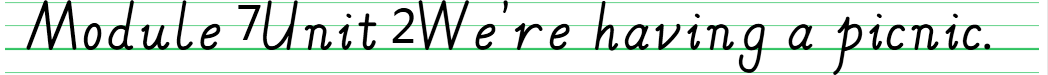 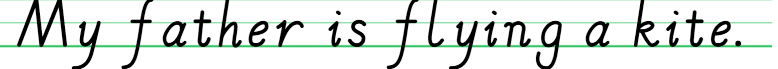 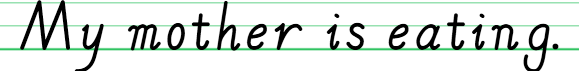 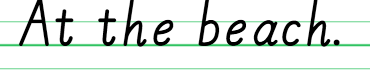 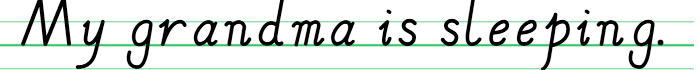 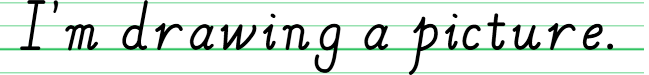 王雪
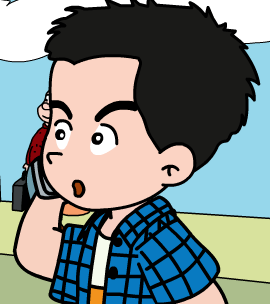 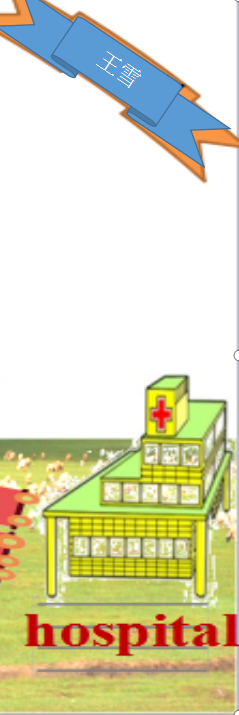 王雪
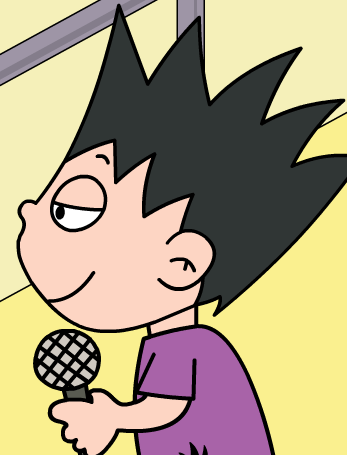 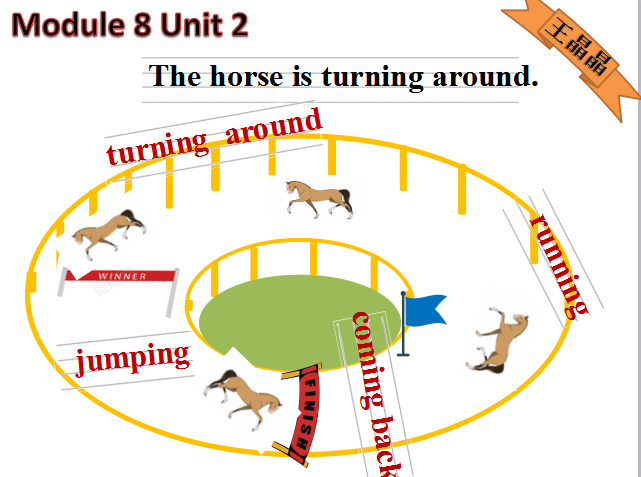 王雪
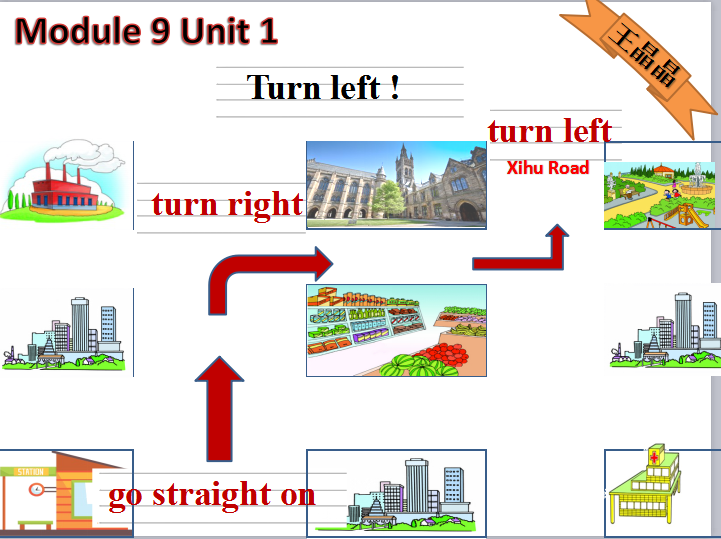 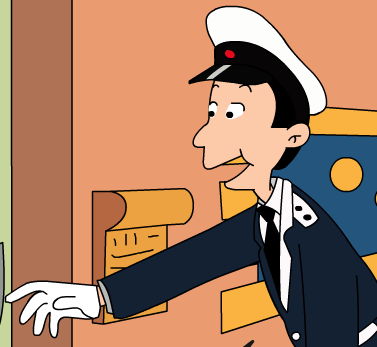 王雪
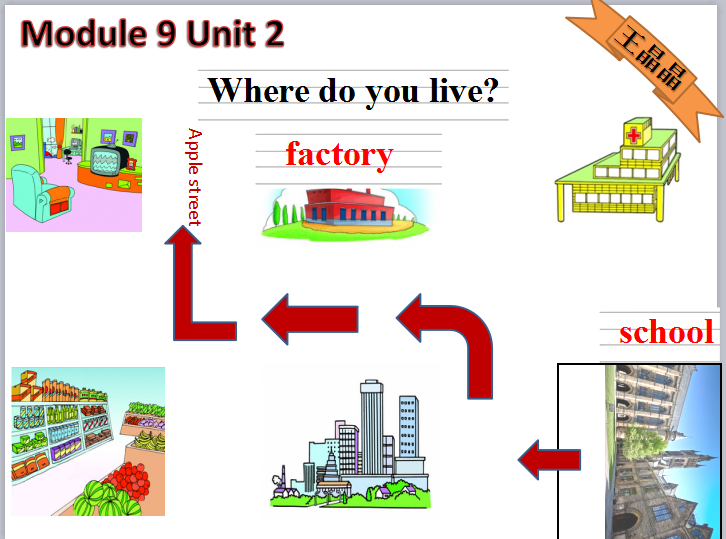 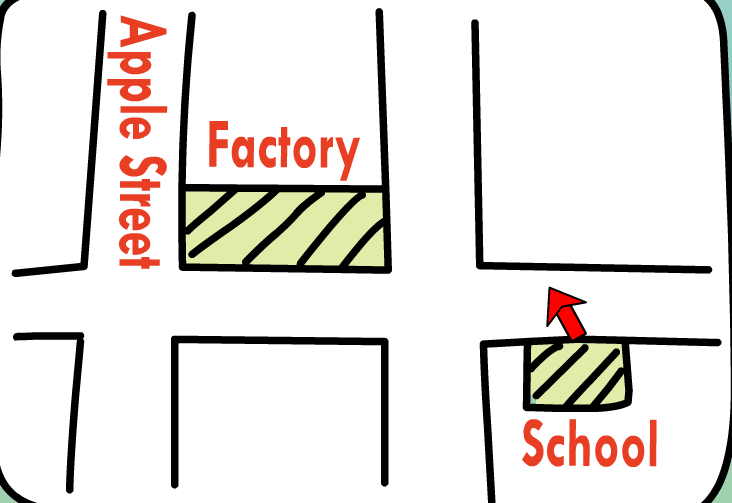 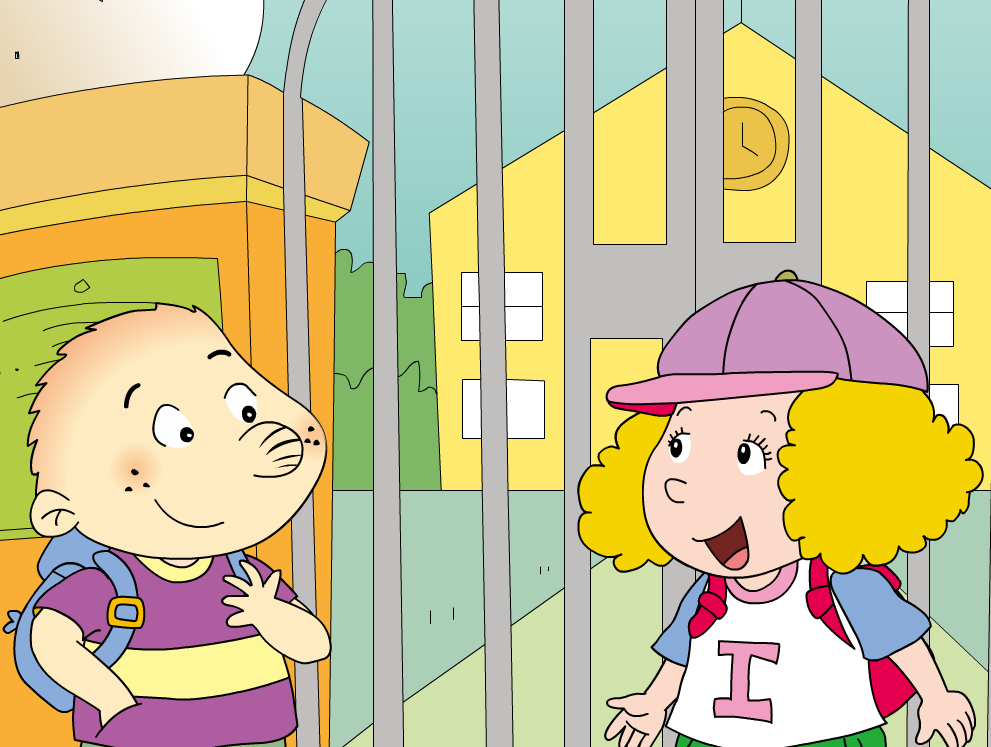 王雪
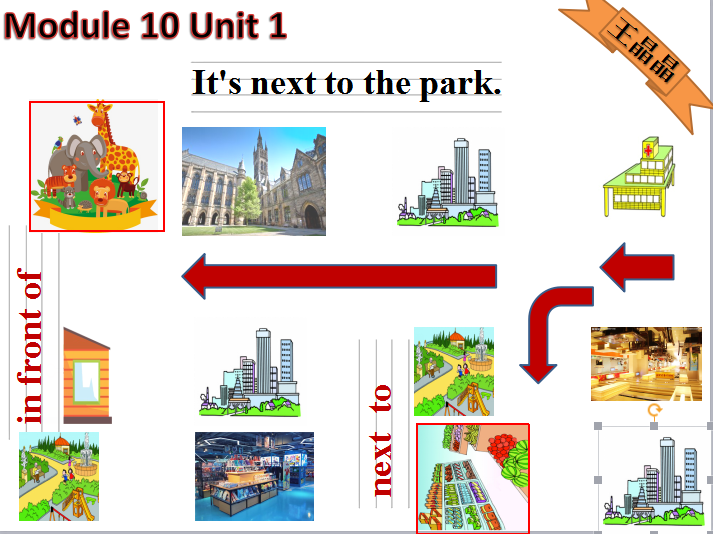 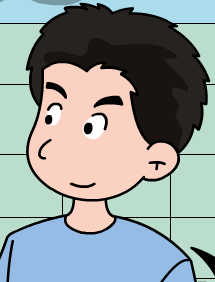 王雪
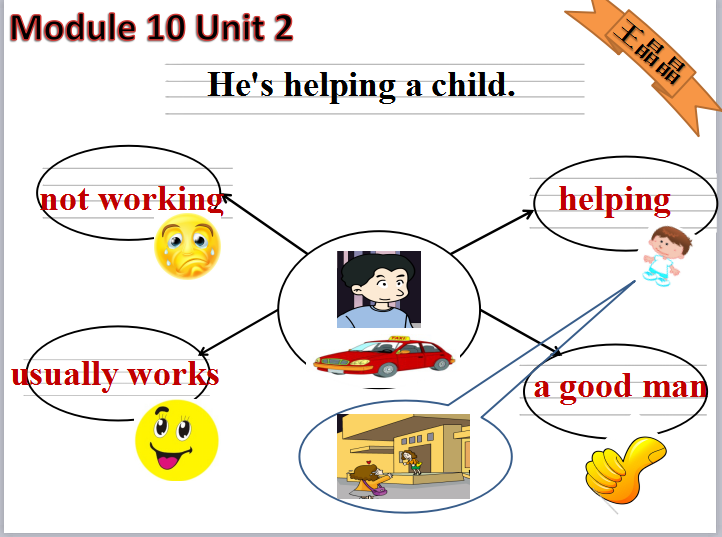 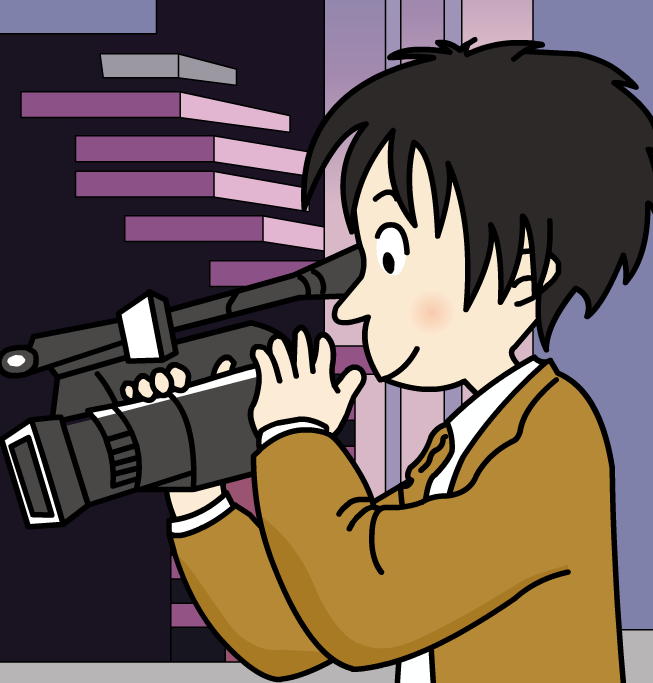 王雪